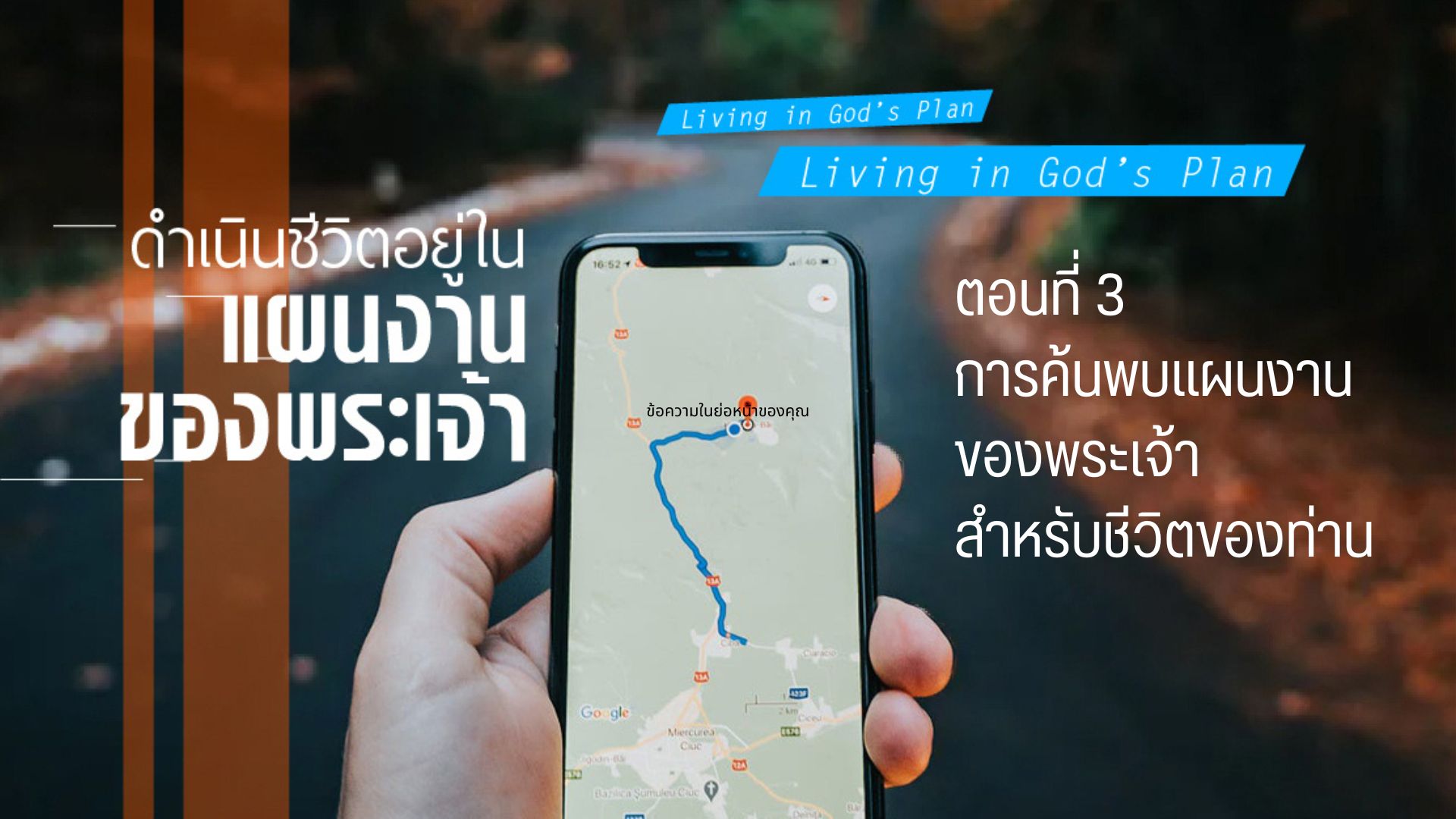 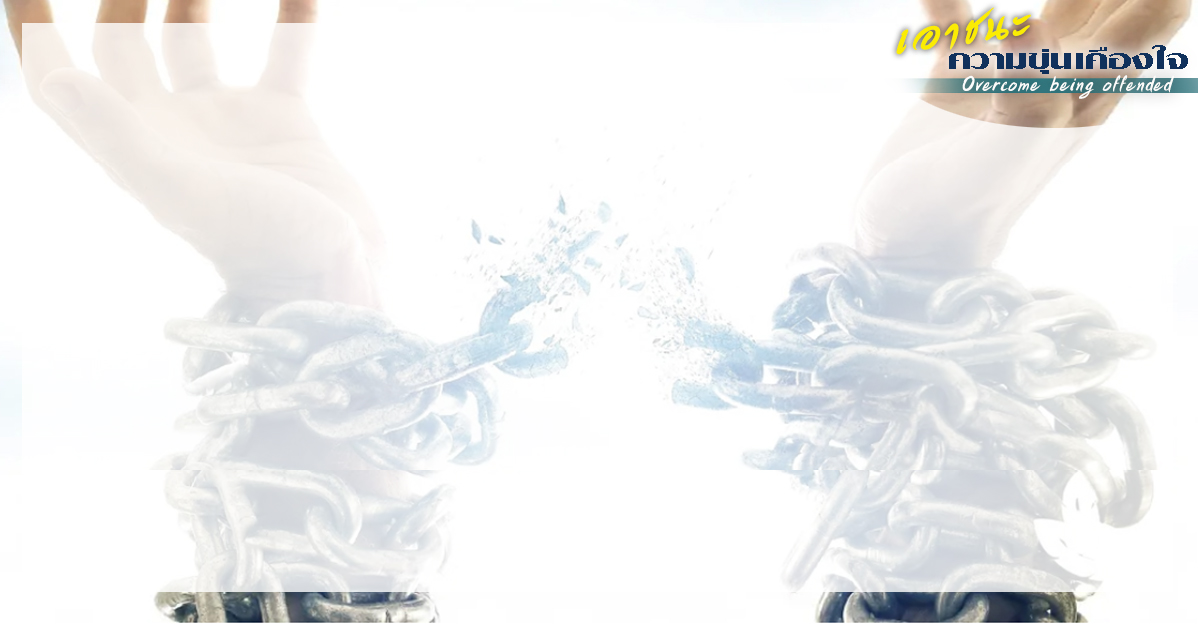 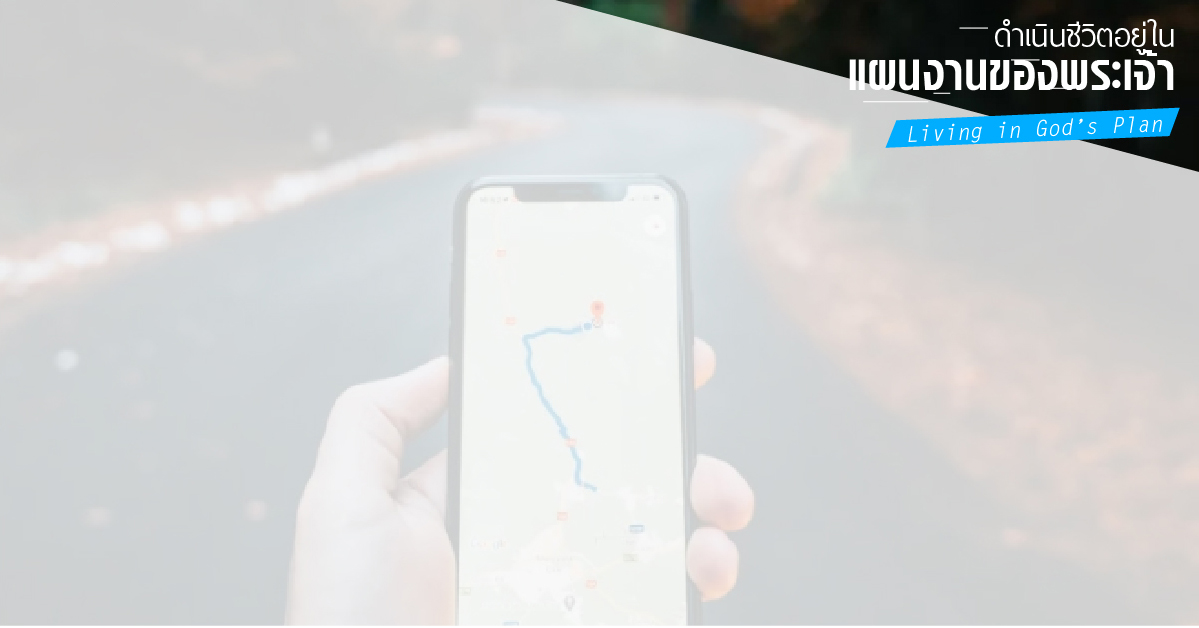 ตอนที่ 3
การค้นพบแผนงานของพระเจ้าสำหรับชีวิตของท่าน
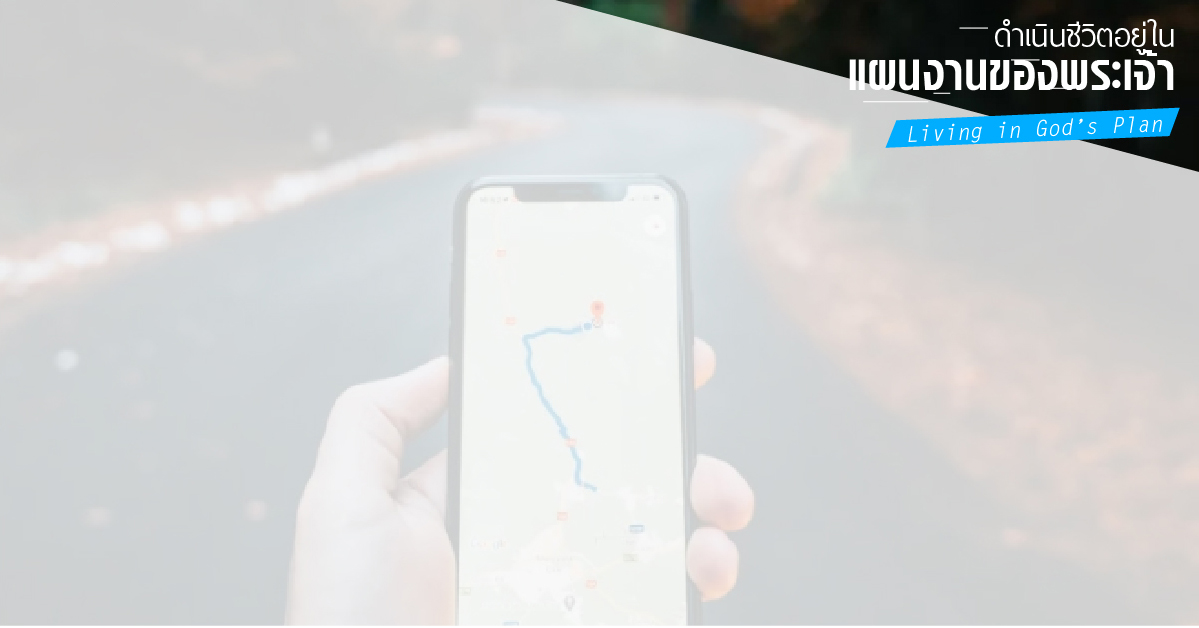 1. จงปิติยินดีตนเอง
ในองค์พระผู้เป็นเจ้า
- สดุดี 37:4
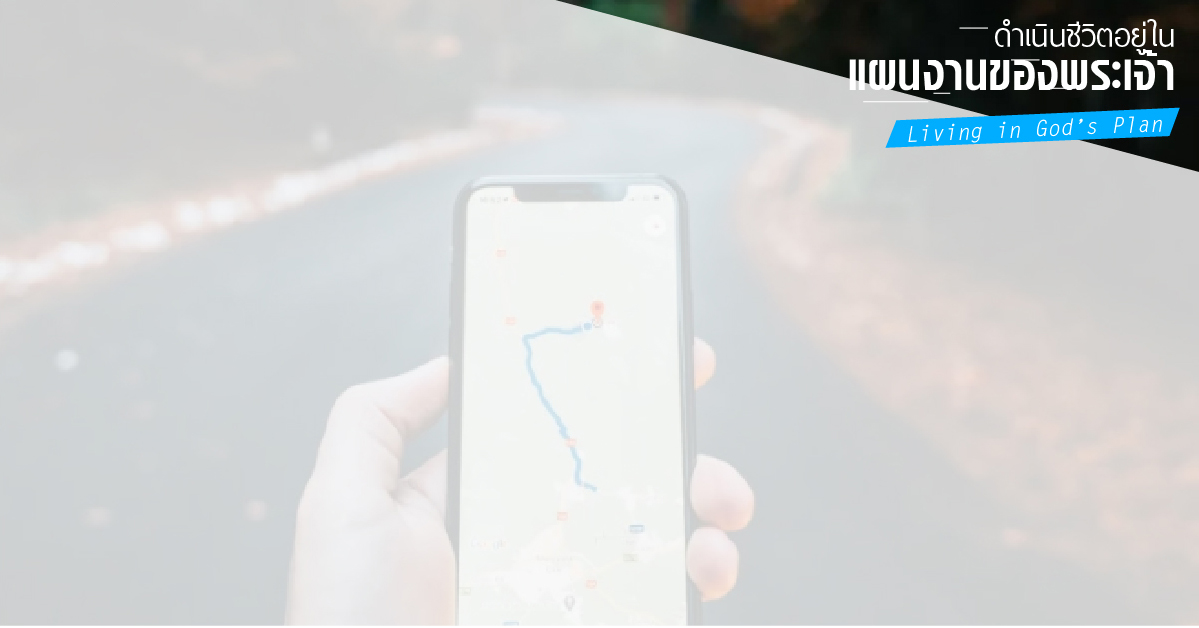 สดุดี 37:4
จงชื่นชมยินดีในองค์พระผู้เป็นเจ้า
และพระองค์จะประทาน
สิ่งที่ใจของท่านปรารถนา
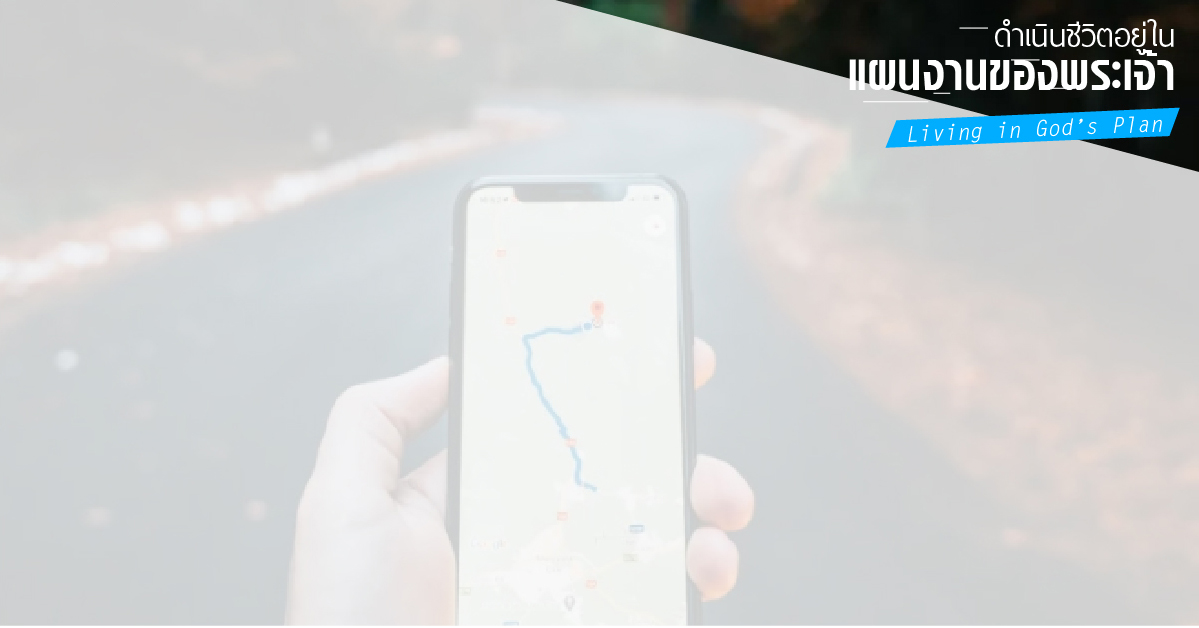 1.1  การปิติยินดีตนเอง
ในองค์พระผู้เป็นเจ้าหมายความว่า
ท่านปรารถนาพระเจ้ามากกว่าสิ่งอื่นใด ความปิติยินดีที่ยิ่งใหญ่ที่สุด
ของท่านในชีวิตคือ…
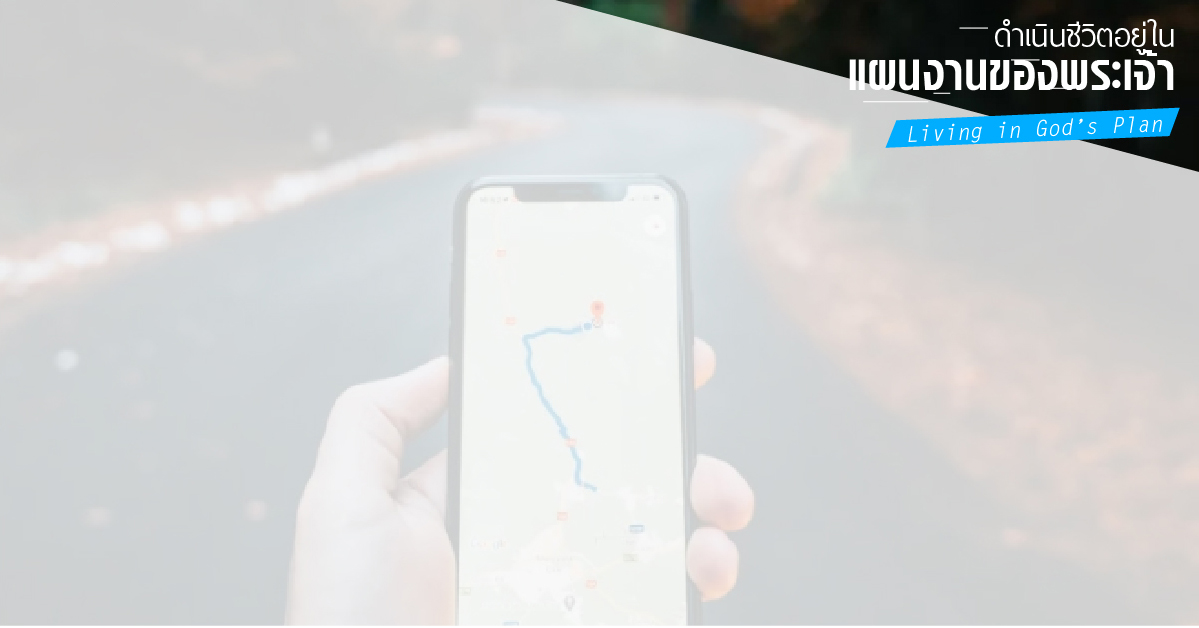 …ความสัมพันธ์ของท่านกับพระเจ้าและดำเนินไปกับพระองค์ นี่หมายถึง ท่านต้องการดำเนินชีวิตในแผนงานของพระเจ้าสำหรับชีวิตของท่าน
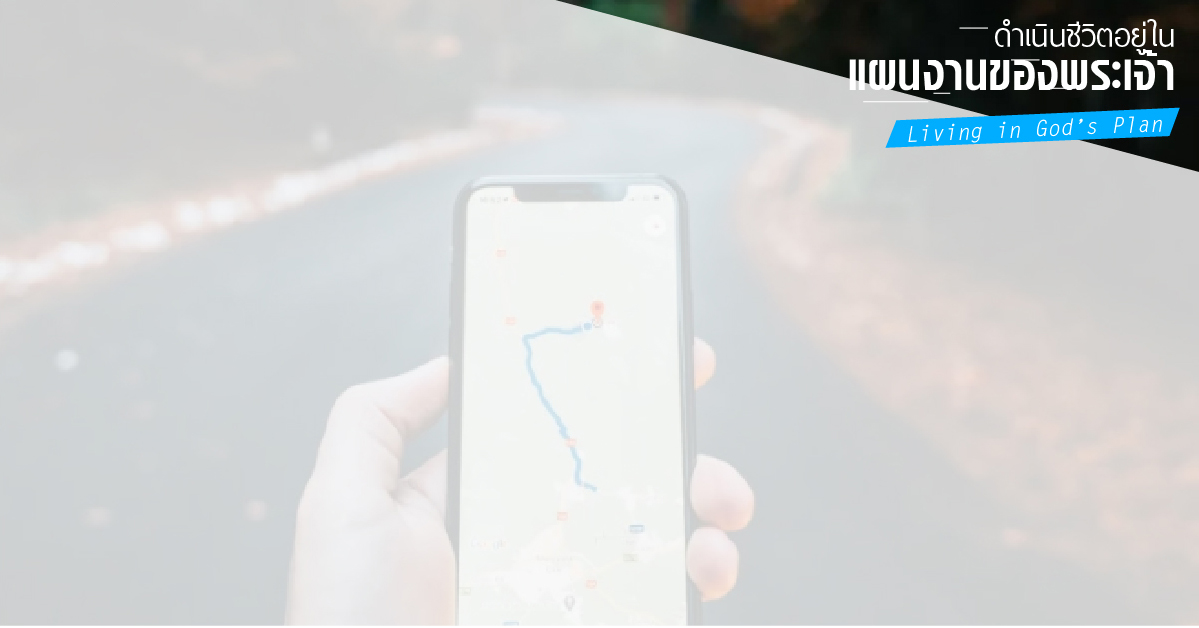 1.2	 การปิติยินดีตนเอง
ในองค์พระผู้เป็นเจ้ายังหมายความว่า
ปิติยินดีในพระประสงค์ของพระองค์ (สดุดี 40:8) และพระคำของพระองค์ (สดุดี 119:47)
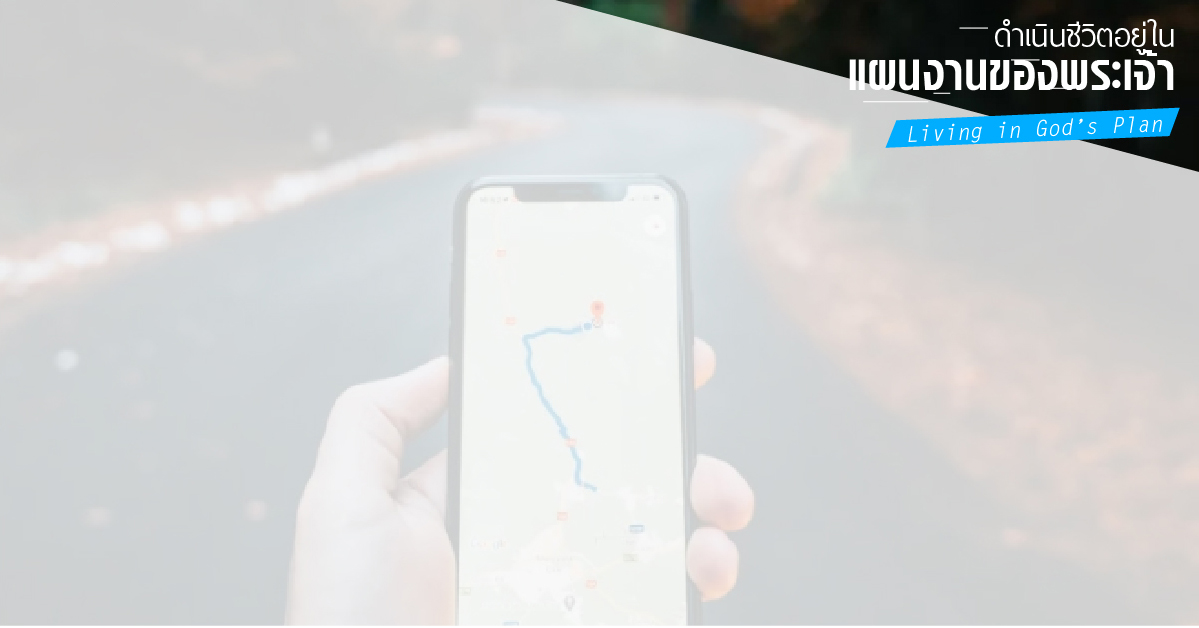 สดุดี 40:8
ข้าแต่พระเจ้าของข้าพระองค์
ข้าพระองค์ปรารถนา
จะทำตามพระประสงค์ของพระองค์
บทบัญญัติของพระองค์
อยู่ในดวงใจของข้าพระองค์”
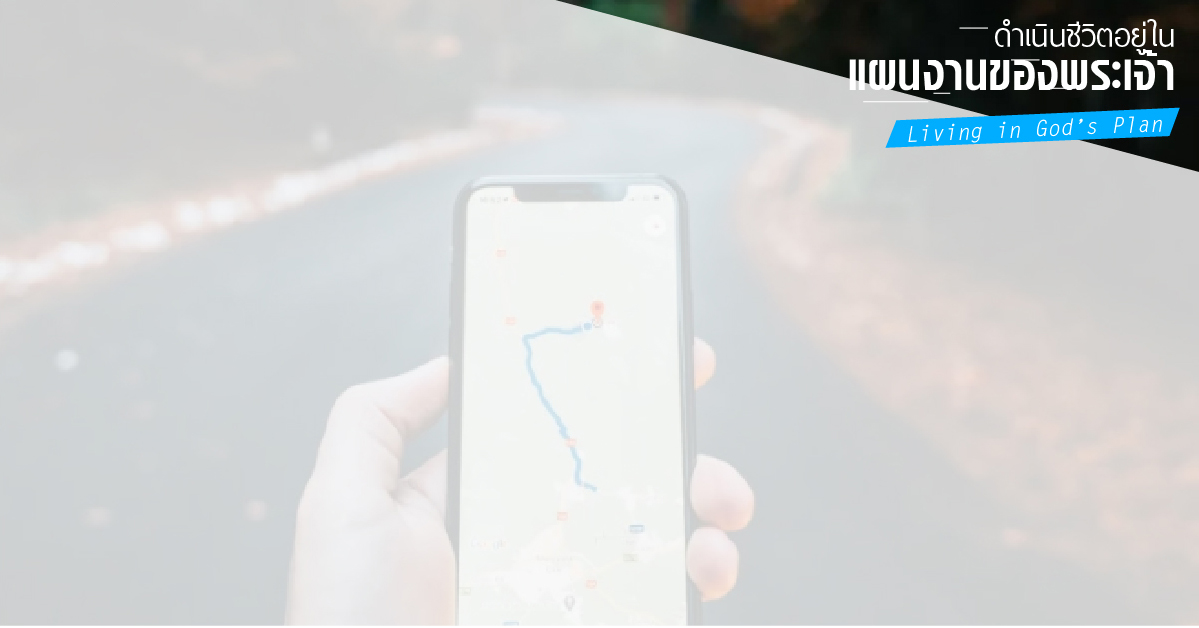 สดุดี 119:47
เพราะข้าพระองค์ปีติยินดี
ในพระบัญชาของพระองค์
ข้าพระองค์รักพระบัญชาเหล่านั้น
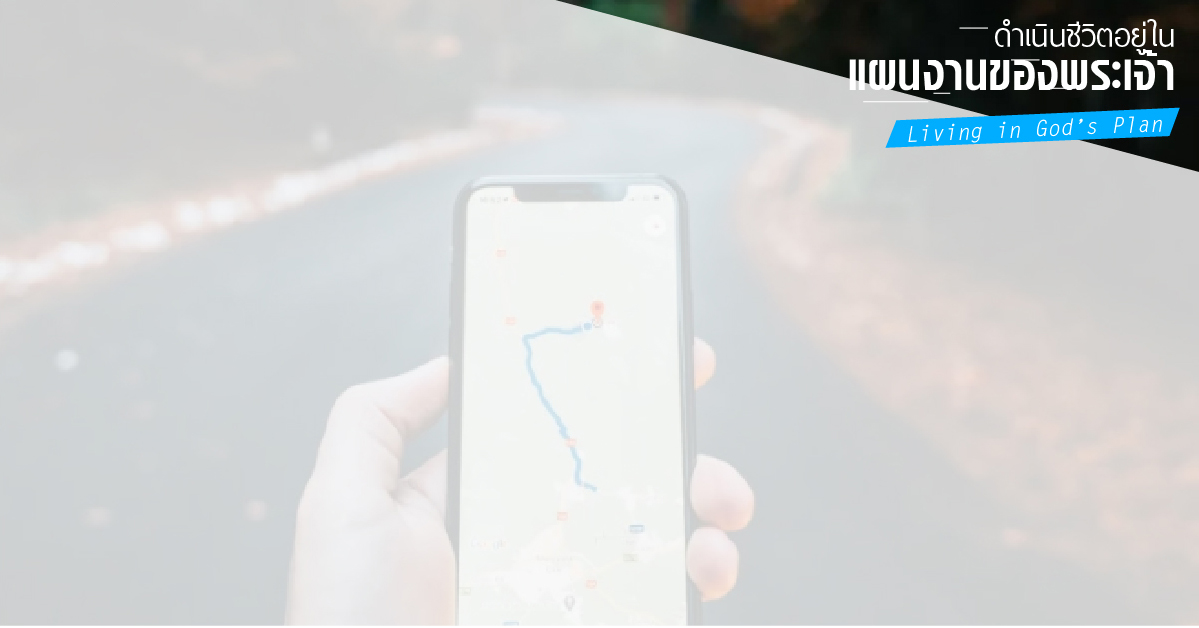 1.3  เมื่อท่านปิติยินดี
ในองค์พระผู้เป็นเจ้า
พระเจ้าทรงให้ความปรารถนา
ในใจของท่านแก่ท่าน
- สดุดี 37:4
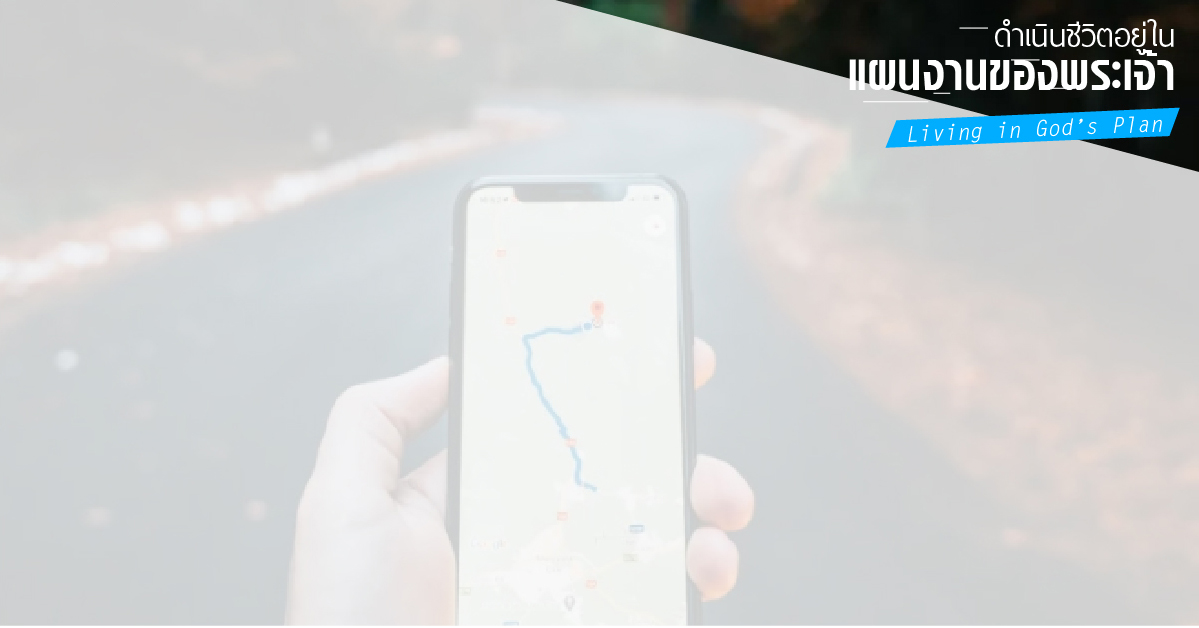 สดุดี 37:4
จงชื่นชมยินดีในองค์พระผู้เป็นเจ้า
และพระองค์จะประทาน
สิ่งที่ใจของท่านปรารถนา
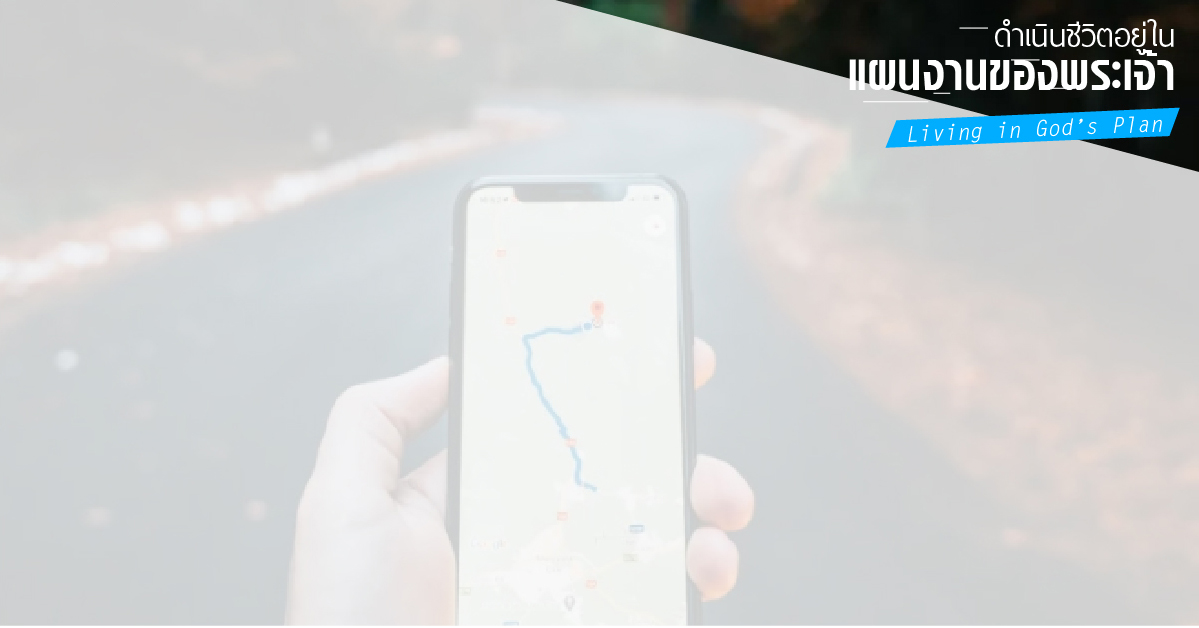 1.3.1	ฟีลิปปี 2:13 พระเจ้าทรงสร้างความปรารถนาของพระองค์ในเรา
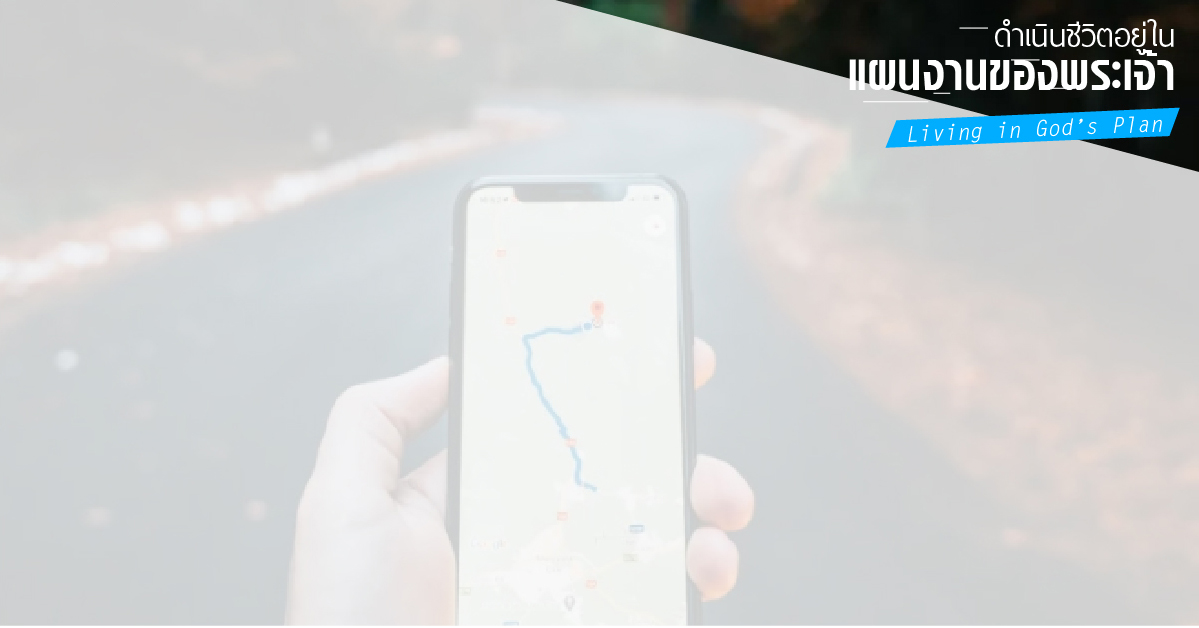 ฟีลิปปี 2:13
เพราะพระเจ้าคือ
ผู้ทรงกระทำกิจภายในท่าน
ให้ท่านตั้งใจ  และทำตามพระประสงค์อันดี
ของพระองค์
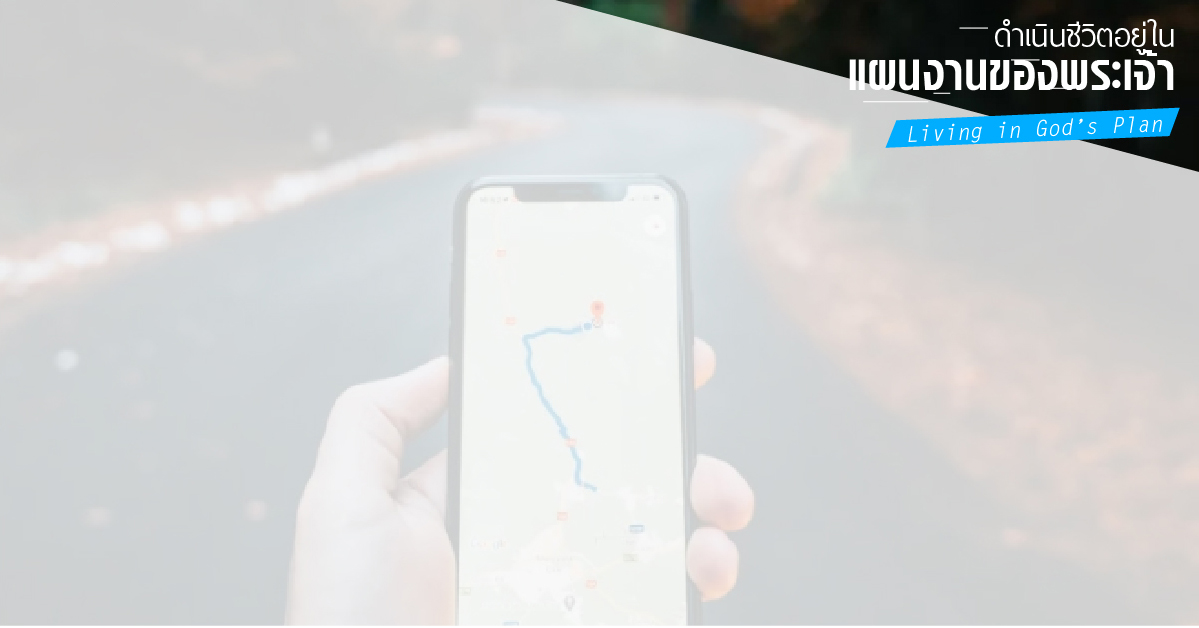 1.3.2	อิสยาห์ 58:13-14 หันจากความปรารถนาของท่านมาสู่ความปรารถนาของพระเจ้า
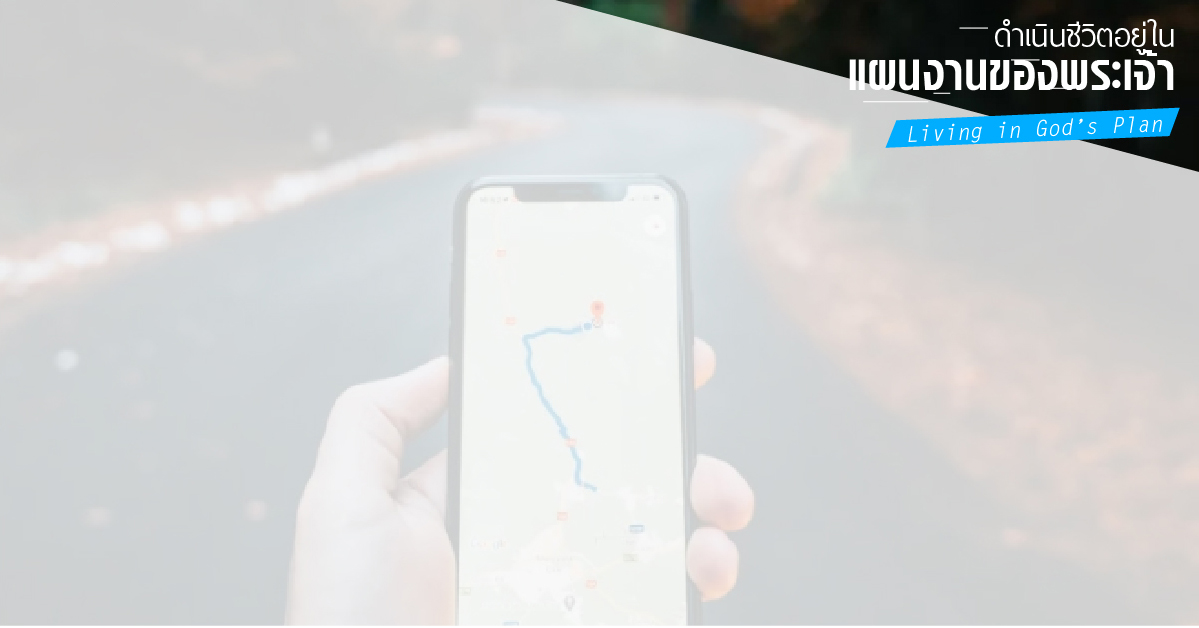 อิสยาห์ 58:13
“หากเจ้าหยุดเหยียบย่ำวันสะบาโต
ไม่ทำอะไรตามใจชอบในวันบริสุทธิ์ของเรา
หากเจ้าเรียกวันสะบาโตว่าวันปีติยินดี
เรียกวันบริสุทธิ์ขององค์พระผู้เป็นเจ้าว่า…
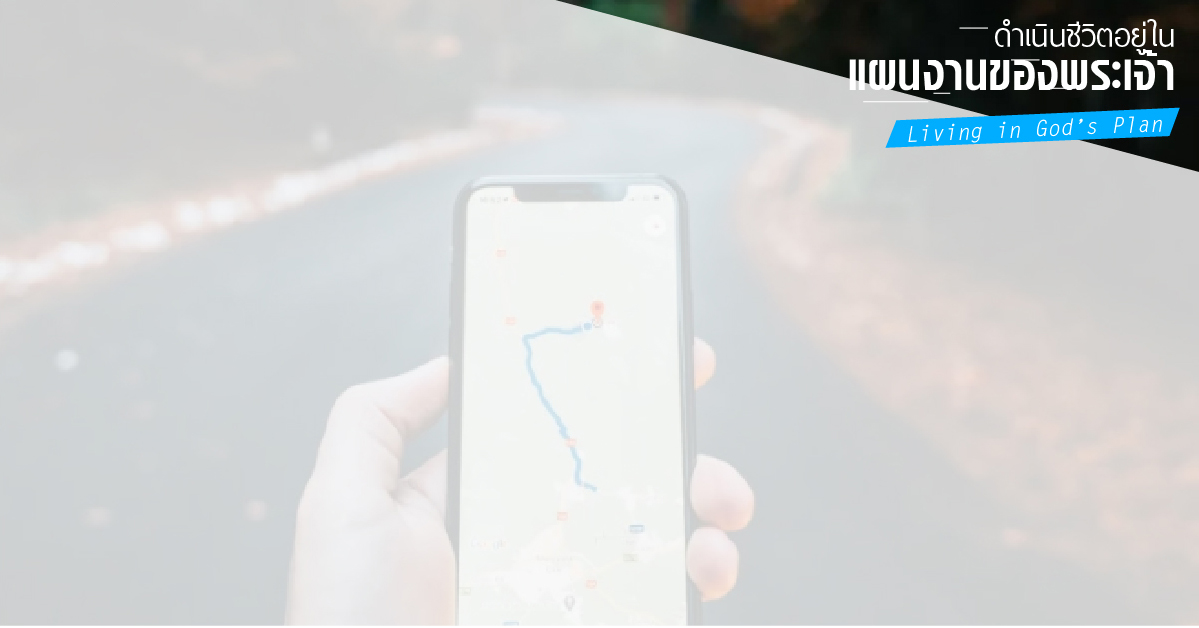 …วันอันทรงเกียรติ
และหากเจ้าให้เกียรติวันนี้
โดยไม่ทำอะไรตามใจชอบ
ไม่ทำตามความพอใจของตนเอง
หรือพูดแต่เรื่องไร้สาระ
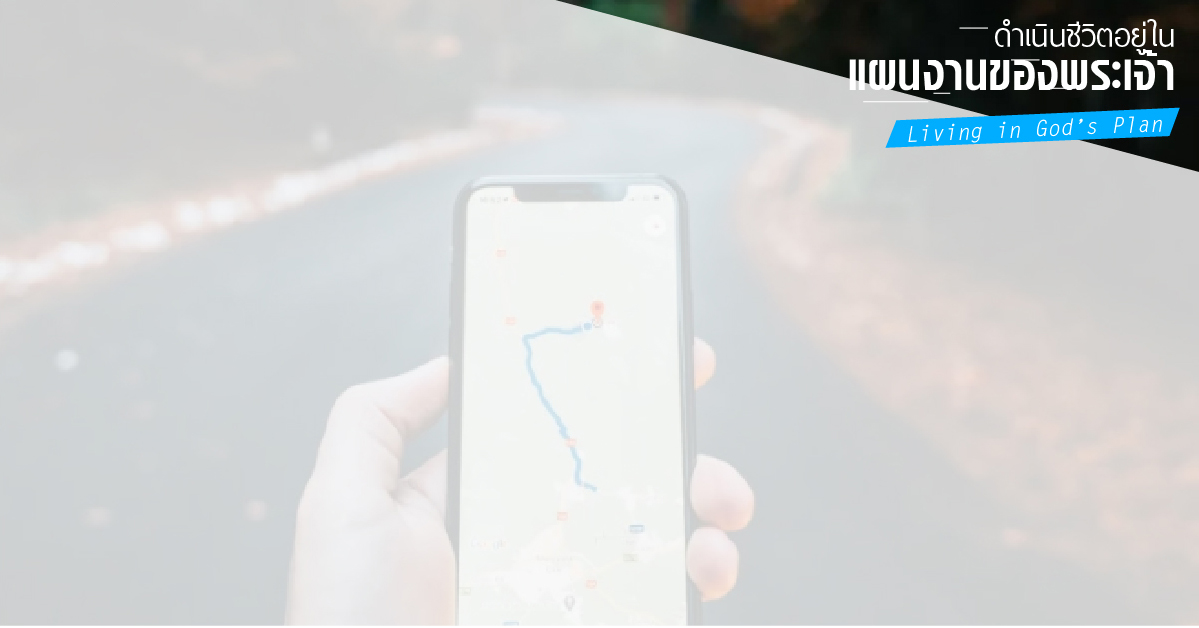 อิสยาห์ 58:14
 เมื่อนั้นเจ้าจะพบความยินดี
ในองค์พระผู้เป็นเจ้า
และเราจะให้เจ้าทะยานขึ้นเบื้องสูง
ของดินแดน…
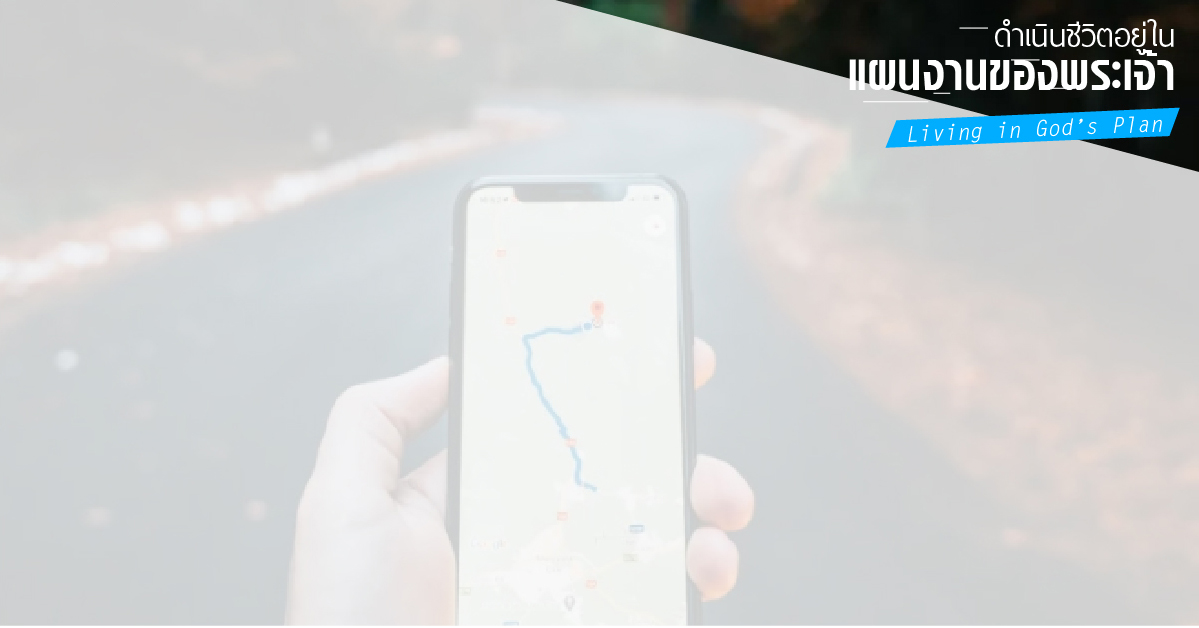 …และเราจะเลี้ยงเจ้าด้วยมรดกของยาโคบบิดาของเจ้า”
            พระโอษฐ์ขององค์พระผู้เป็นเจ้า
ได้ตรัสดังนั้น
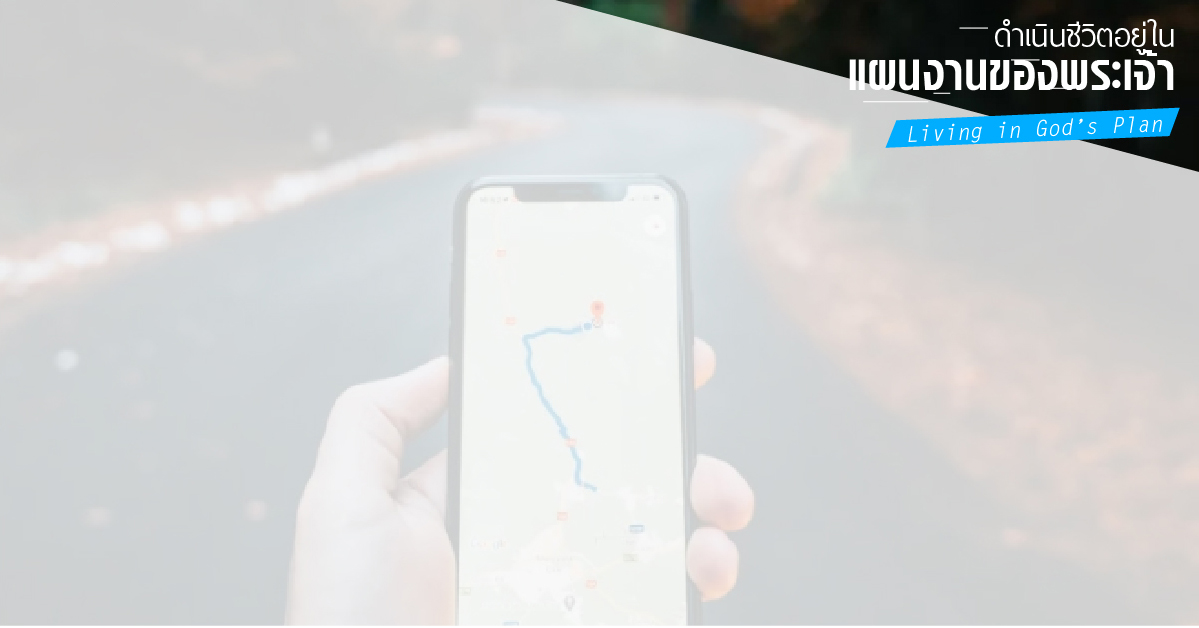 2. ความเข้าใจของดาวิด
ในการปิติยินดีตนเอง
ในองค์พระผู้เป็นเจ้า
- สดุดี 37:1-11
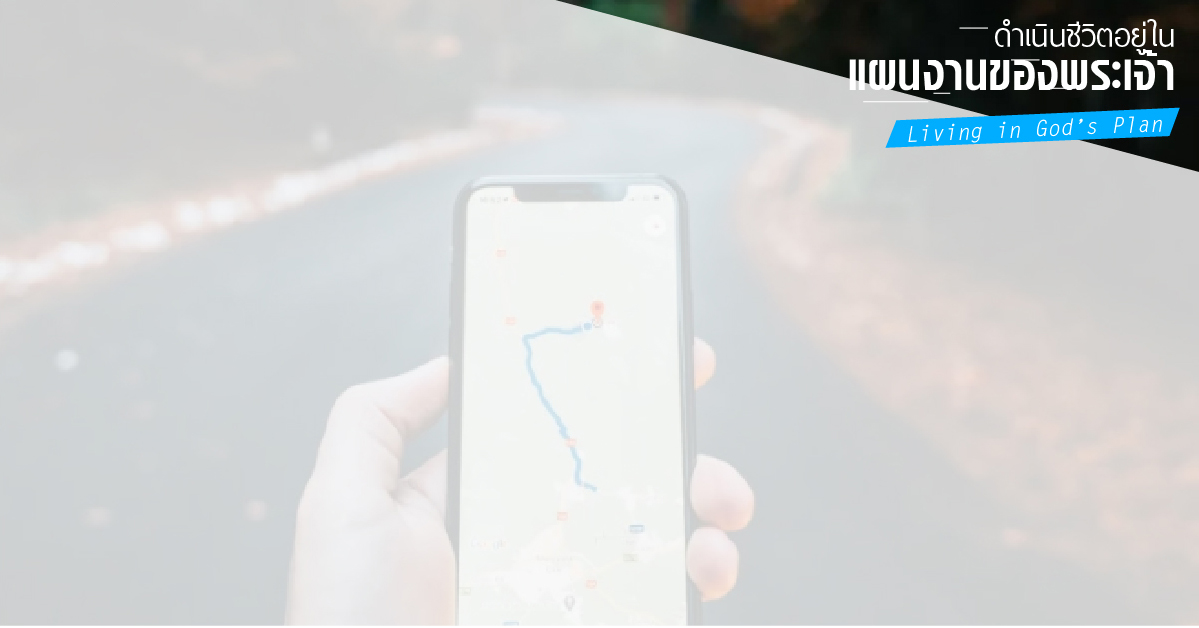 สดุดี 37:1-2
1 อย่าเดือดเนื้อร้อนใจเพราะคนชั่ว
หรืออย่าอิจฉาคนที่ทำผิด
2 เพราะว่าในไม่ช้าเขาก็จะเหี่ยวแห้งไปเหมือนต้นหญ้า
และเขาจะเฉาตายไปเหมือนพืชผัก
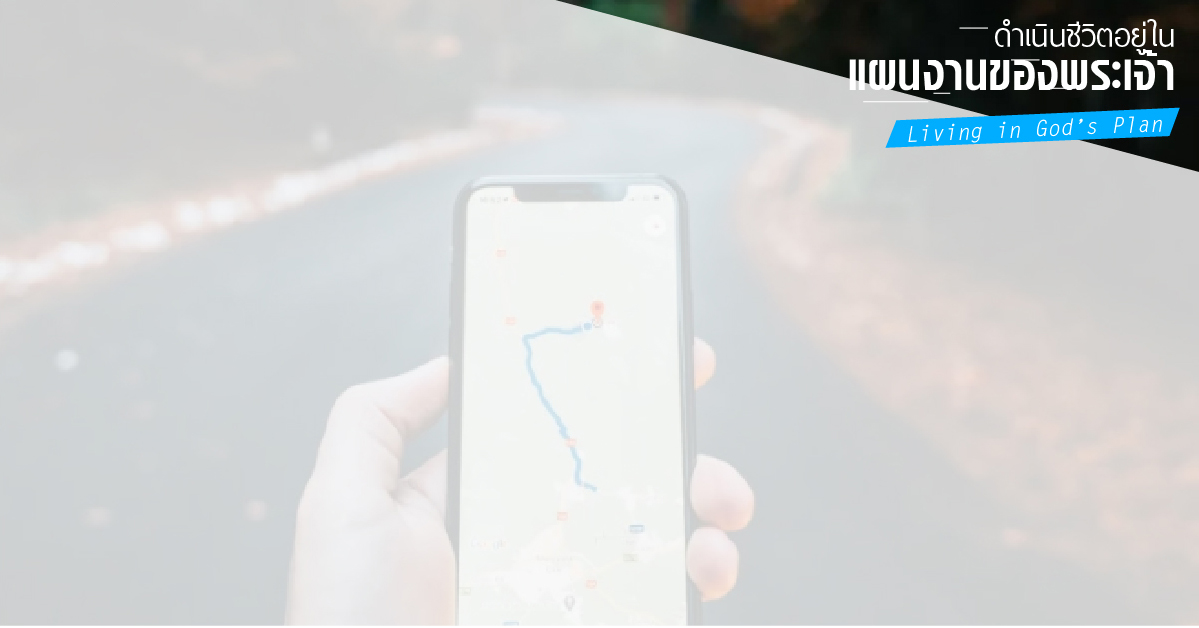 สดุดี 37:3
จงวางใจในองค์พระผู้เป็นเจ้าและทำความดี
จงอาศัยอยู่ในแผ่นดินนั้น และรื่นรมย์
อยู่ในทุ่งหญ้าอันปลอดภัย
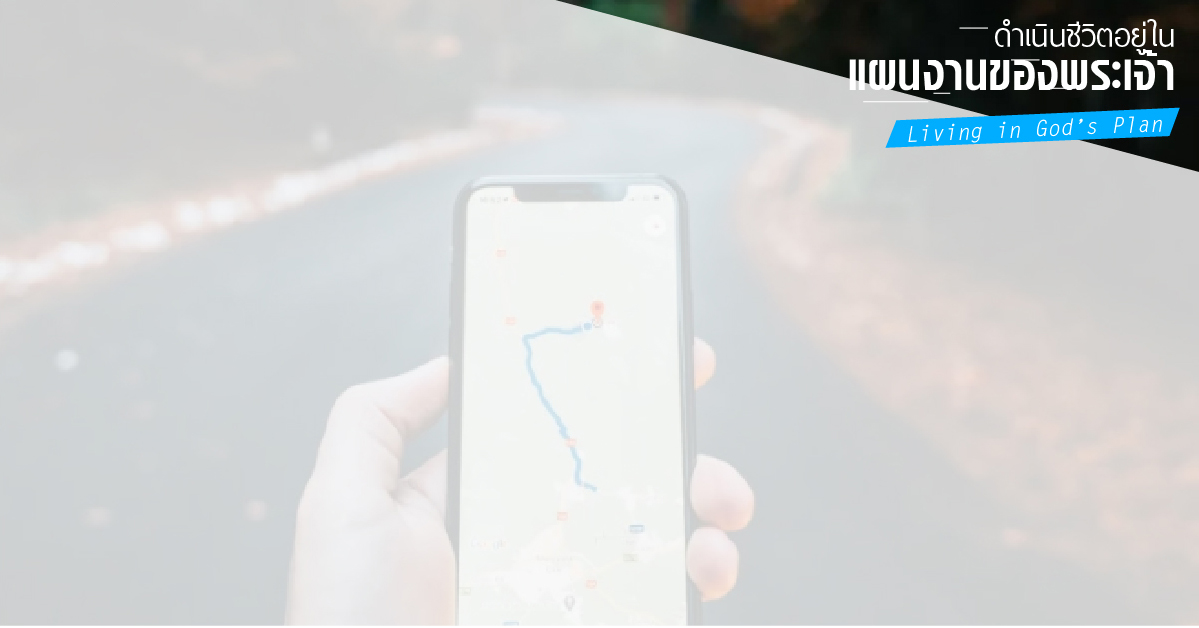 สดุดี 37:4
จงชื่นชมยินดีในองค์พระผู้เป็นเจ้า
และพระองค์จะประทานสิ่งที่ใจของท่านปรารถนา
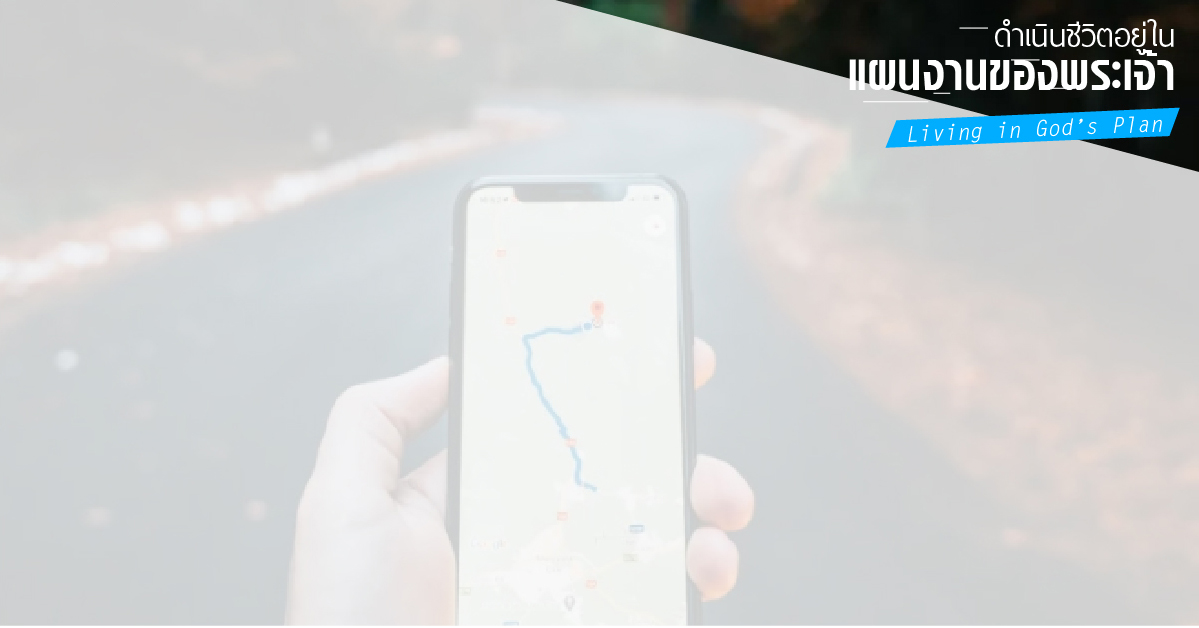 สดุดี 37:5
จงมอบทางของท่านไว้กับองค์พระผู้เป็นเจ้า
จงวางใจในพระองค์
และพระองค์จะทรงทำสิ่งเหล่านี้ คือ
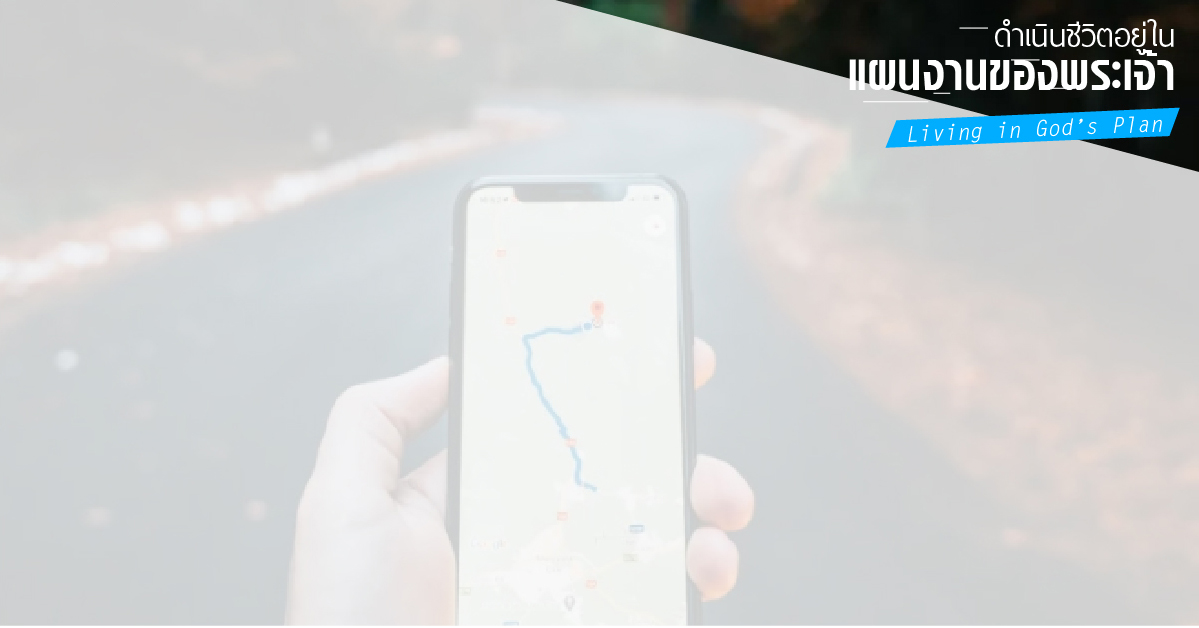 สดุดี 37:6
พระองค์จะทำให้ความชอบธรรมของท่านฉายแสงดั่งรุ่งอรุณ
ให้ความยุติธรรมในคดีของท่าน
เจิดจ้าดั่งแสงอาทิตย์ตอนเที่ยงวัน
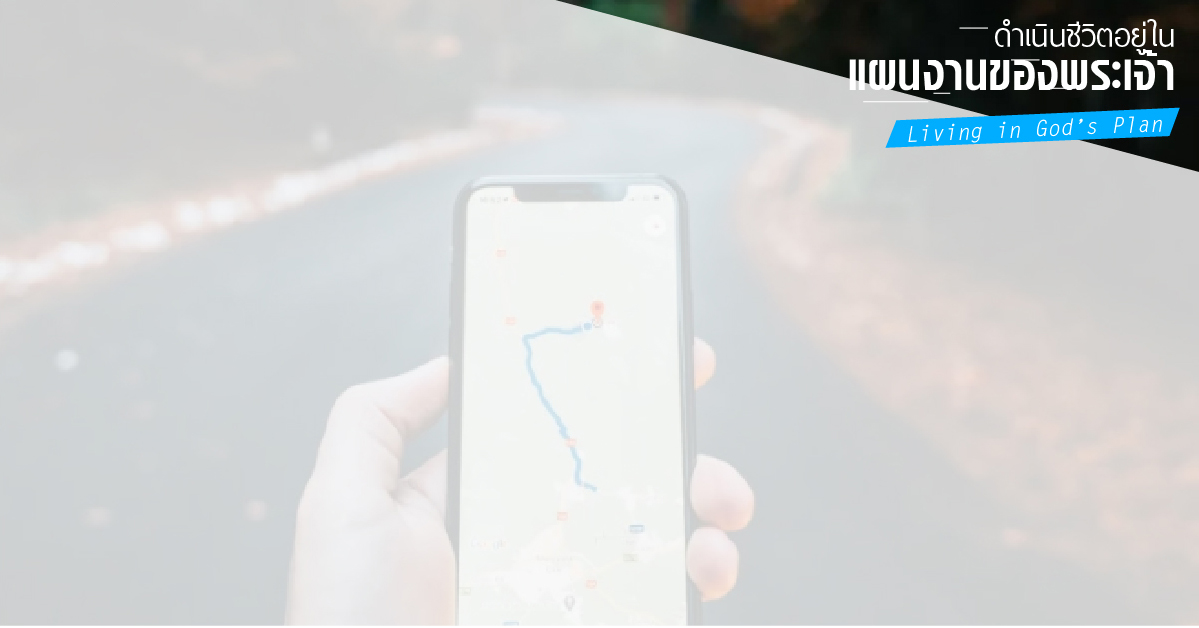 สดุดี 37:7
จงสงบนิ่งต่อหน้าองค์พระผู้เป็นเจ้า
และเพียรรอคอยพระองค์
อย่าเดือดเนื้อร้อนใจเพราะเหตุที่พวกเขาประสบความสำเร็จในทางของเขา
เมื่อแผนชั่วของเขาลุล่วงไปด้วยดี
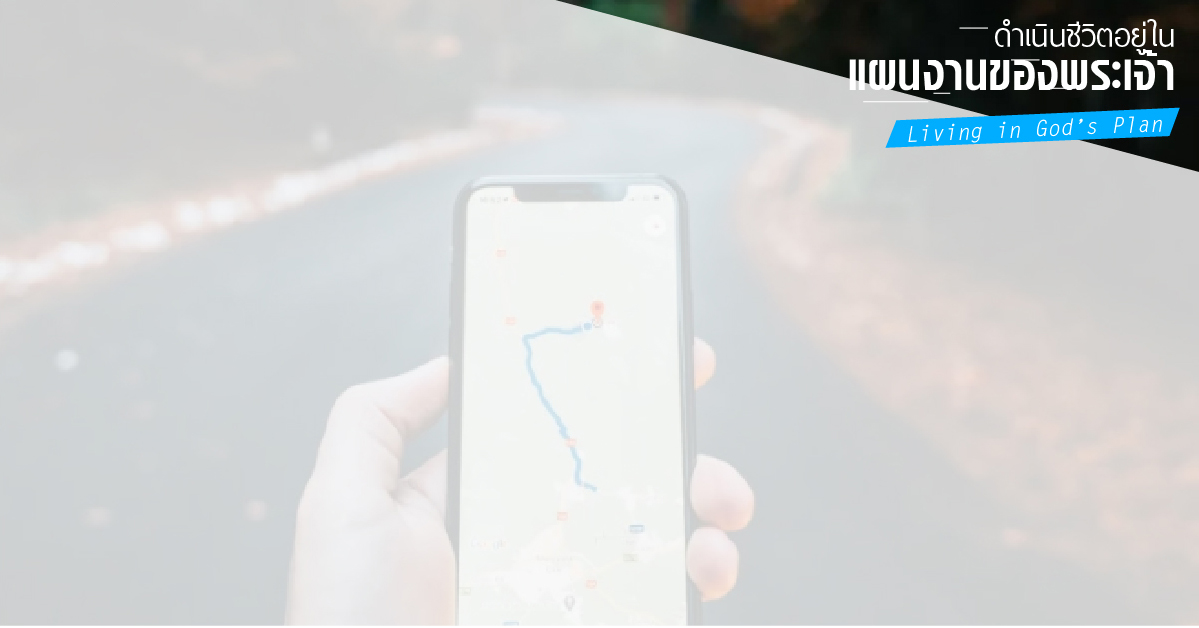 สดุดี 37:8
จงระงับโทสะ เลิกโมโหโกรธาเสีย
อย่าเดือดเนื้อร้อนใจ
ซึ่งมีแต่จะนำไปสู่ความเลวร้าย
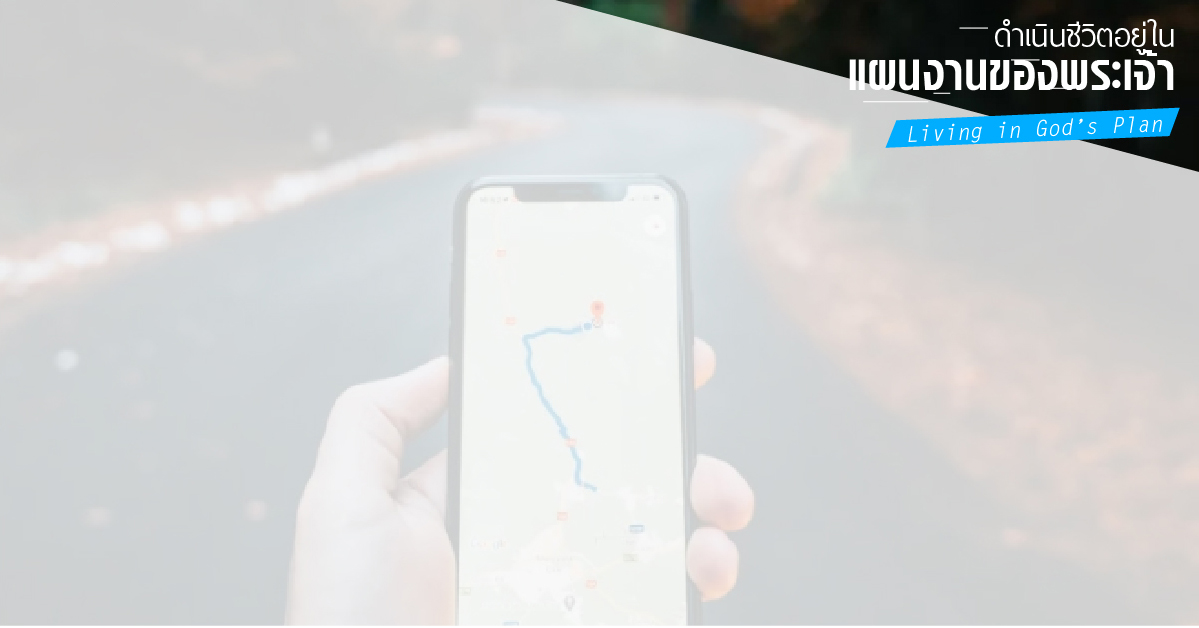 สดุดี 37:9
เพราะคนชั่วร้ายจะถูกกำจัด
แต่บรรดาผู้ที่หวังในองค์พระผู้เป็นเจ้า
จะได้แผ่นดินนั้นเป็นมรดก
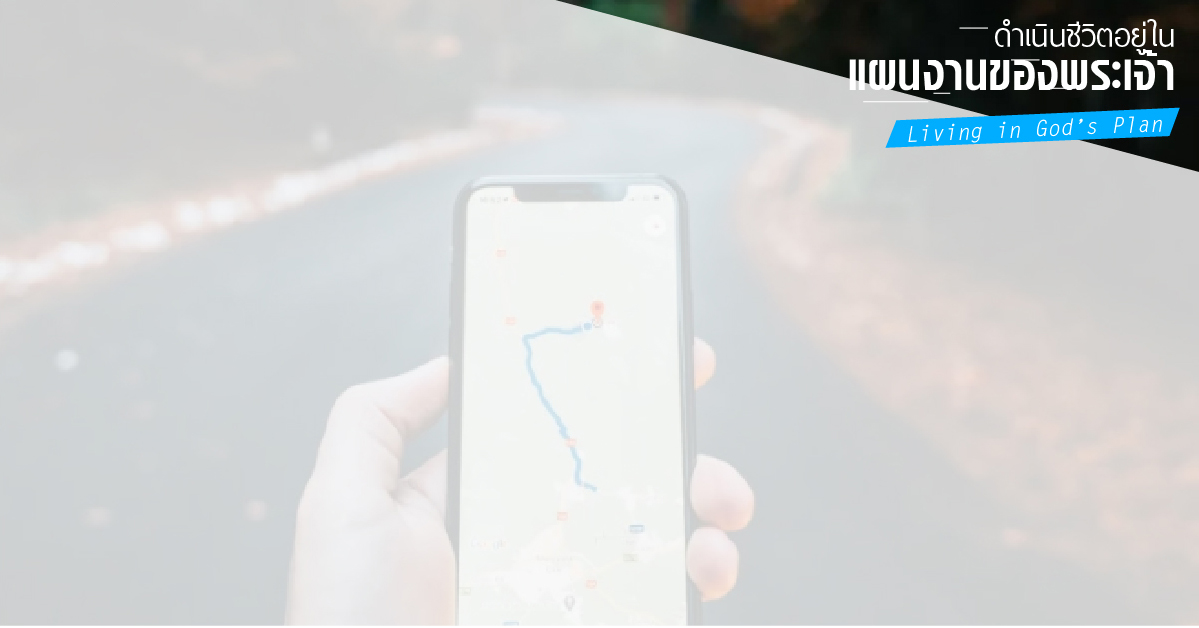 สดุดี 37:10-11
10 เพียงชั่วประเดี๋ยว คนชั่วก็จะสูญสิ้นไป
แม้ท่านจะมองหาเขาแต่จะไม่พบ
11 ส่วนคนที่ถ่อมสุภาพจะได้รับแผ่นดินนั้นเป็นมรดก และชื่นชมกับสันติสุขอันยิ่งใหญ่
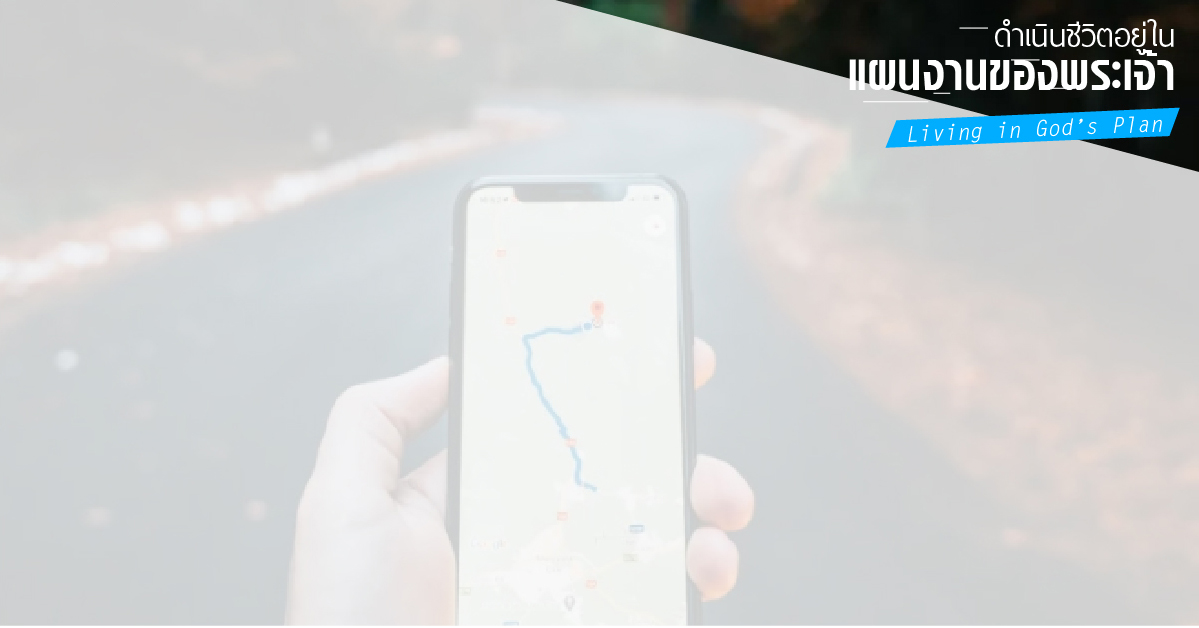 2.1	 สดุดี 37:1-2, 7 : อย่าเปรียบเทียบตนเองหรือสิ่งที่ท่านมีกับโลก
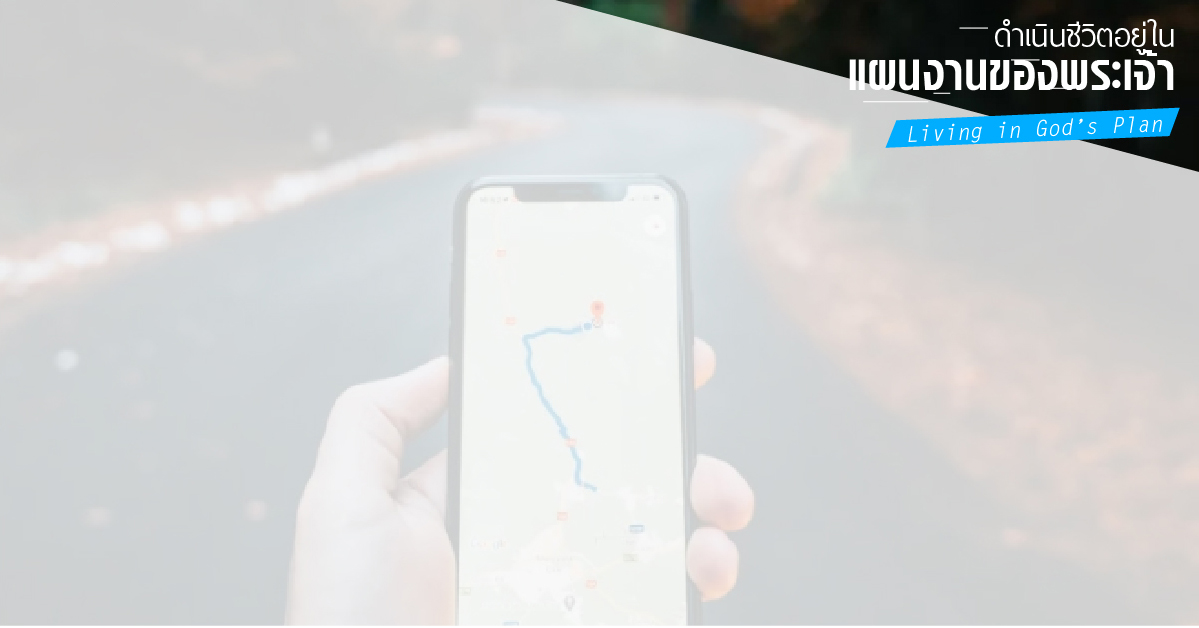 สดุดี 37:1-2
1 อย่าเดือดเนื้อร้อนใจเพราะคนชั่ว
หรืออย่าอิจฉาคนที่ทำผิด
2 เพราะว่าในไม่ช้าเขาก็จะเหี่ยวแห้งไปเหมือนต้นหญ้า
และเขาจะเฉาตายไปเหมือนพืชผัก
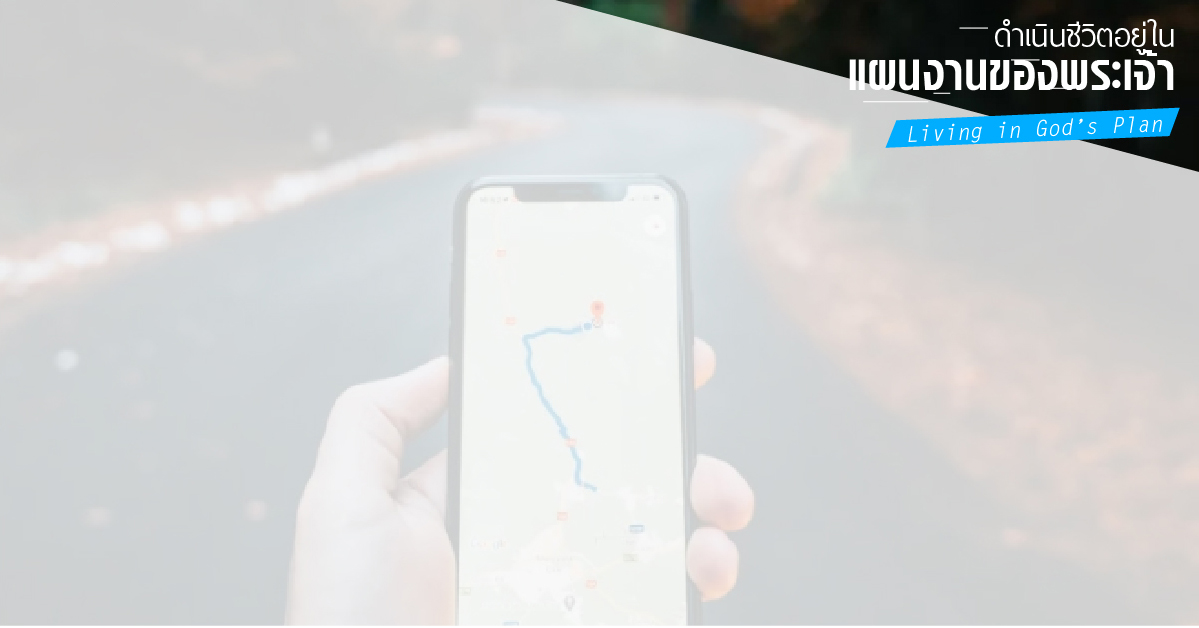 สดุดี 37:7
จงสงบนิ่งต่อหน้าองค์พระผู้เป็นเจ้า
และเพียรรอคอยพระองค์
อย่าเดือดเนื้อร้อนใจเพราะเหตุที่พวกเขาประสบความสำเร็จในทางของเขา
เมื่อแผนชั่วของเขาลุล่วงไปด้วยดี
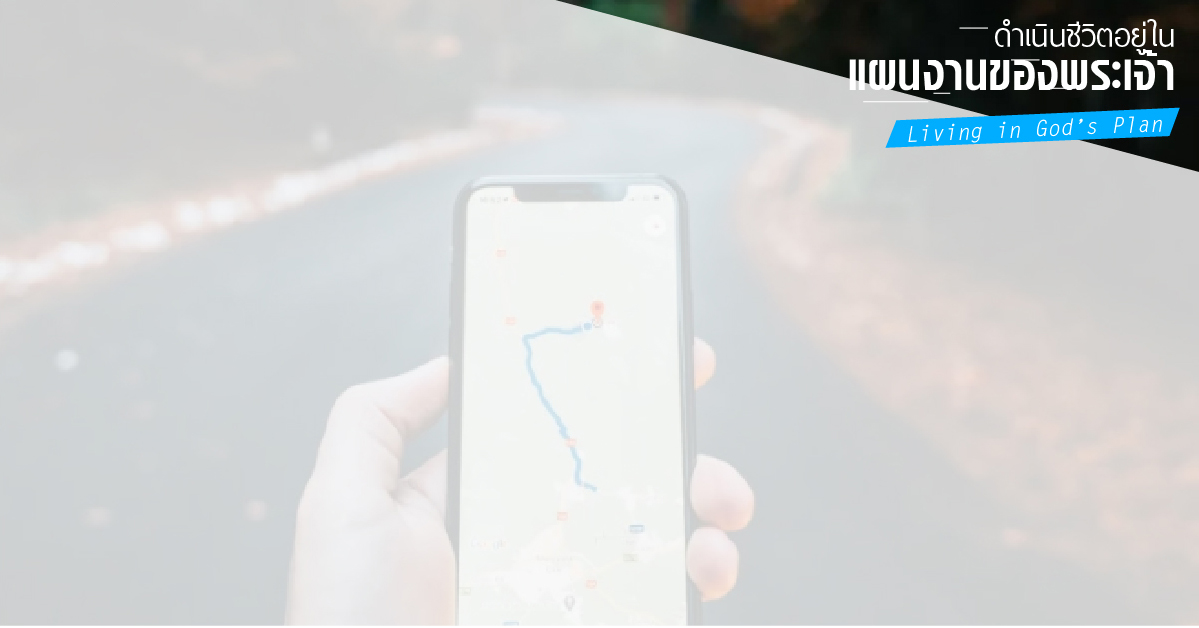 2.2	 สดุดี 37:3 : ไว้วางใจในองค์พระผู้เป็นเจ้าและทำดี
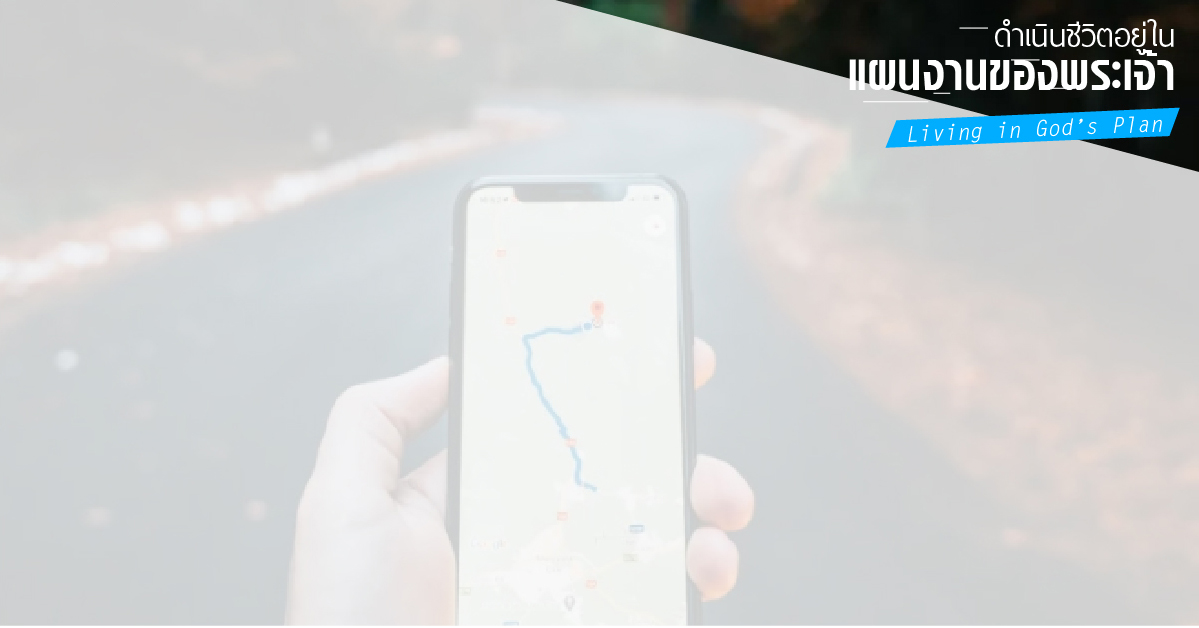 สดุดี 37:3
จงวางใจในองค์พระผู้เป็นเจ้าและทำความดี
จงอาศัยอยู่ในแผ่นดินนั้น
และรื่นรมย์อยู่ในทุ่งหญ้าอันปลอดภัย
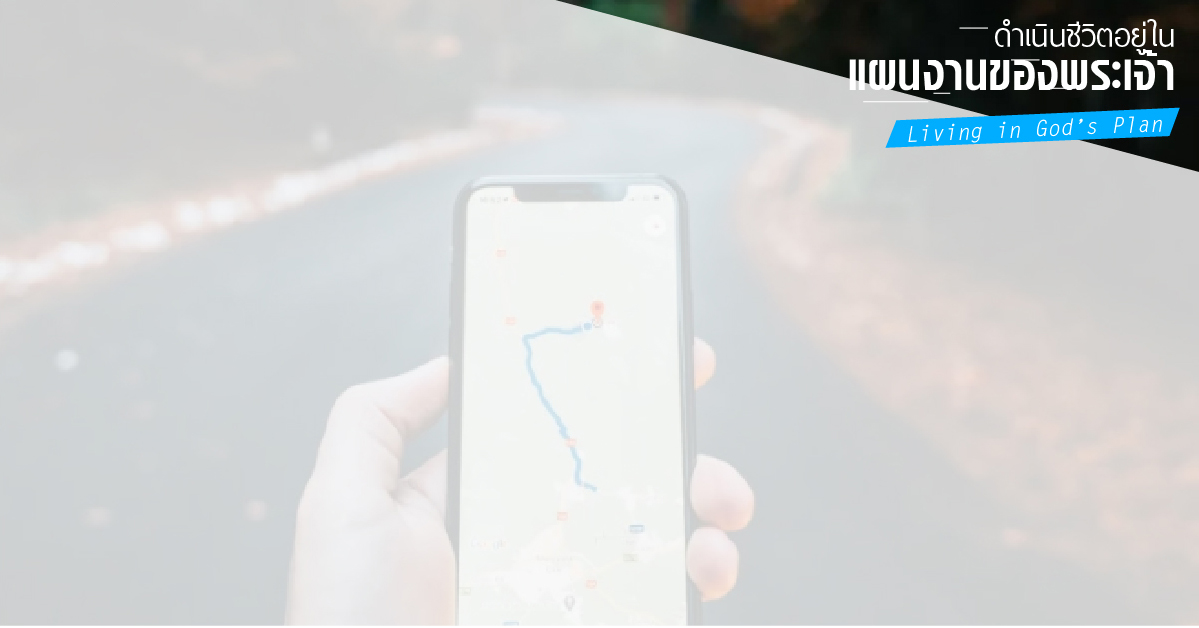 2.3  สดุดี 37:5 : มอบทางของท่าน
แด่องค์พระผู้เป็นเจ้า
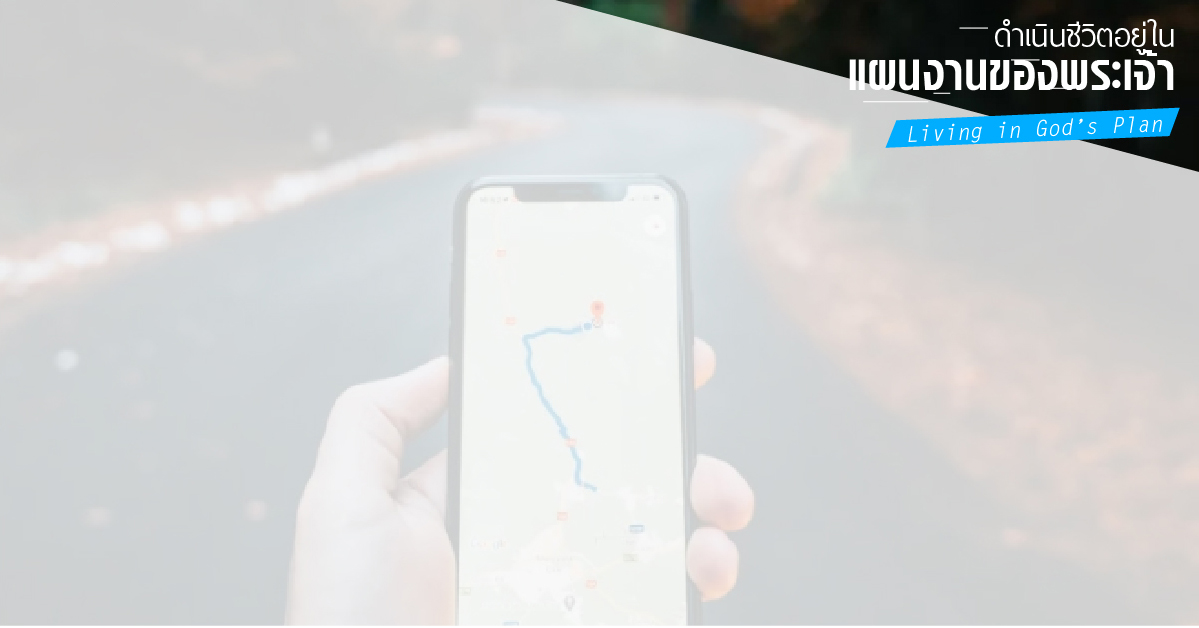 สดุดี 37:5
จงมอบทางของท่านไว้กับองค์พระผู้เป็นเจ้า
จงวางใจในพระองค์
และพระองค์จะทรงทำสิ่งเหล่านี้ คือ
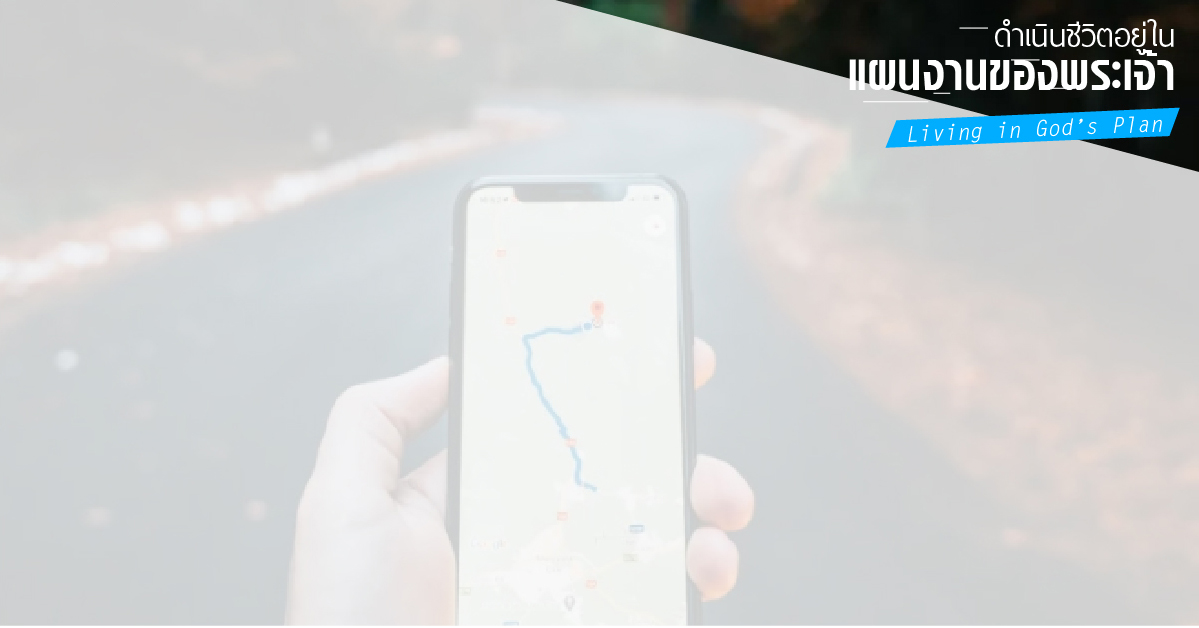 2.4	 สดุดี 37:11 : ถ่อมใจต่อองค์พระผู้เป็นเจ้า
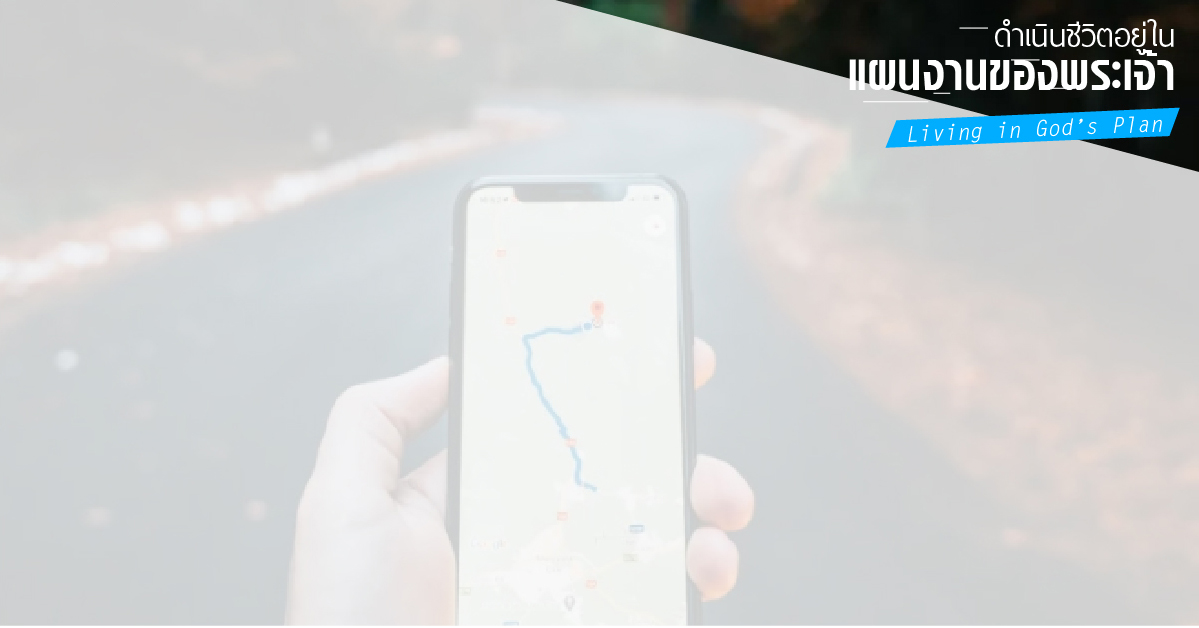 สดุดี 37:11
ส่วนคนที่ถ่อมสุภาพ
จะได้รับแผ่นดินนั้นเป็นมรดก
และชื่นชมกับสันติสุขอันยิ่งใหญ่
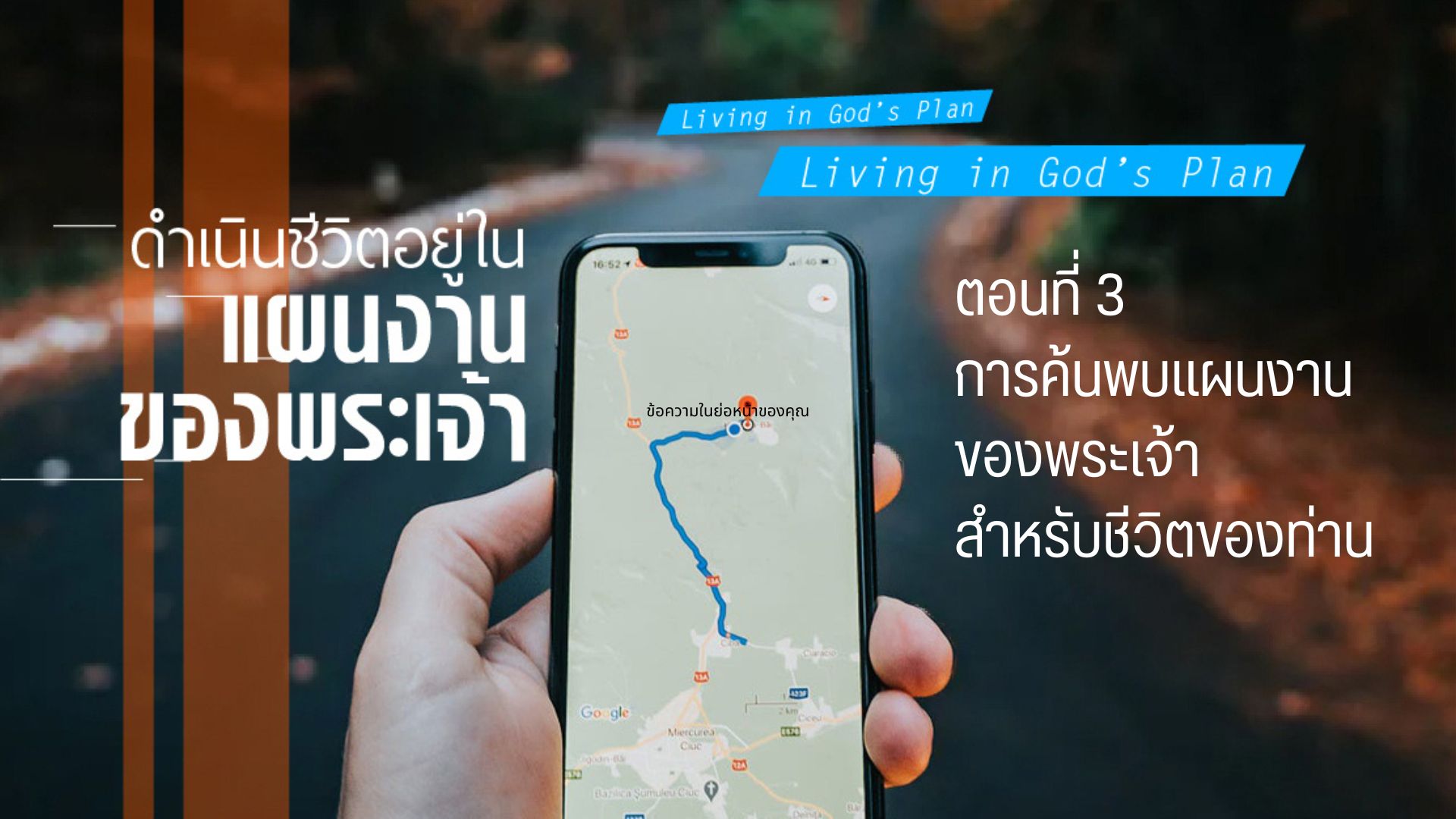